Матрешки
Семеновская
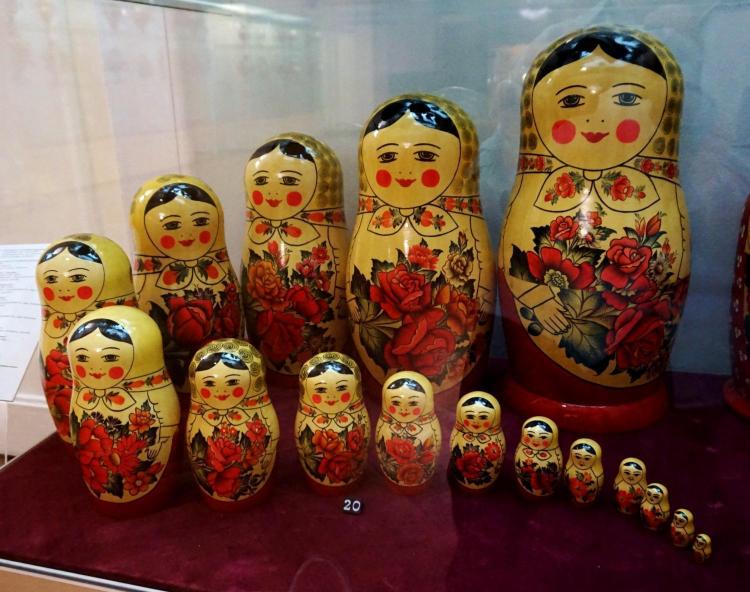 Вятская
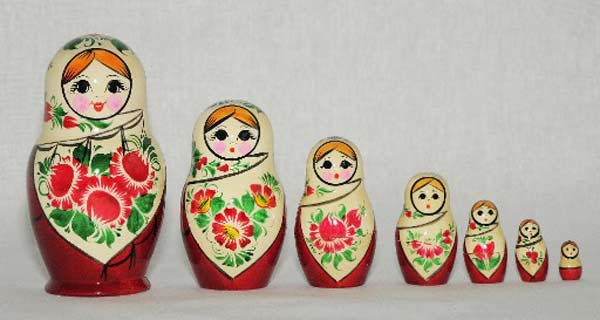 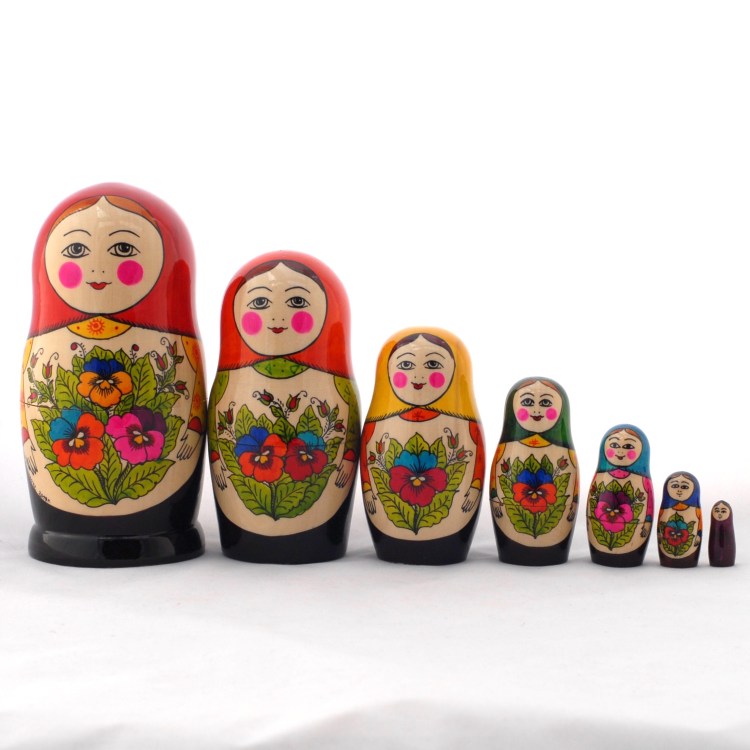 Мериновская
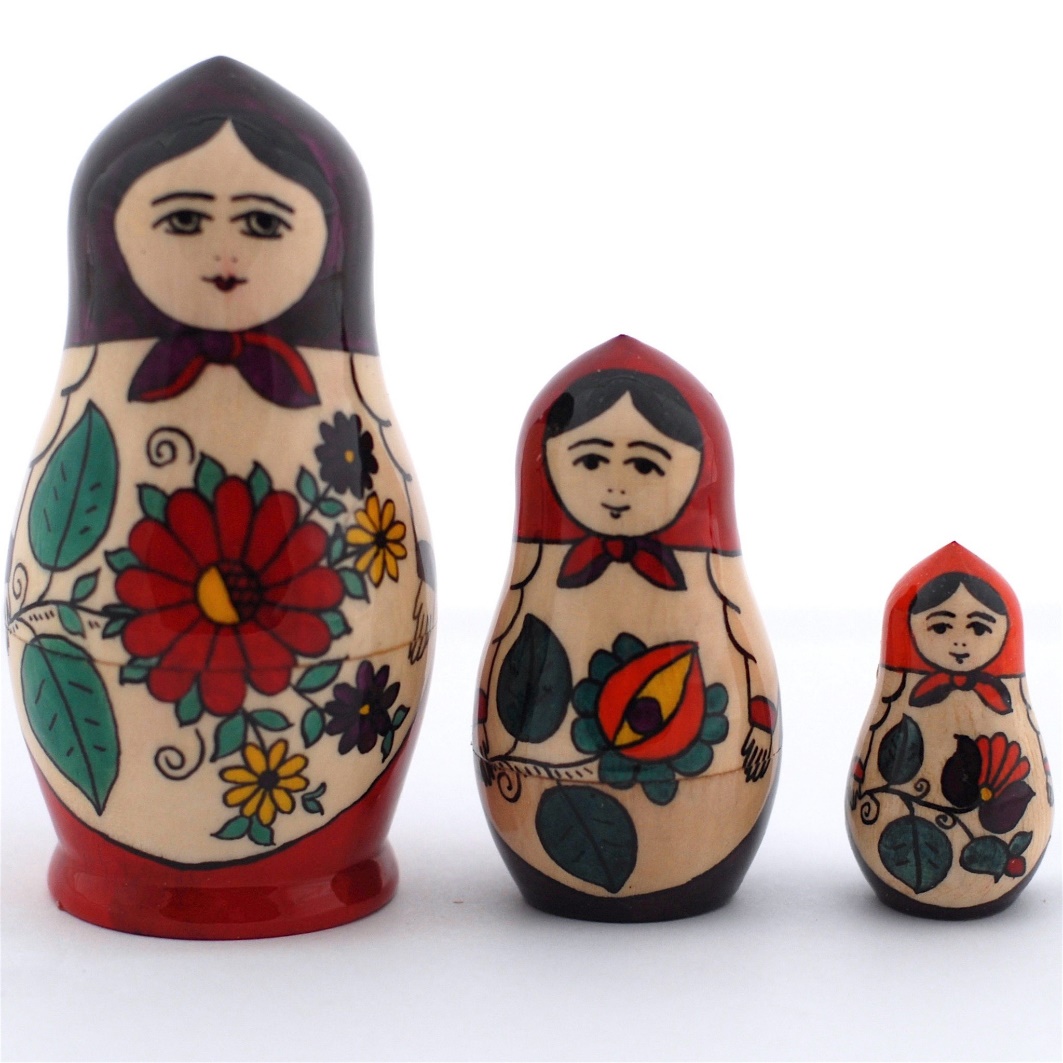 Загорская
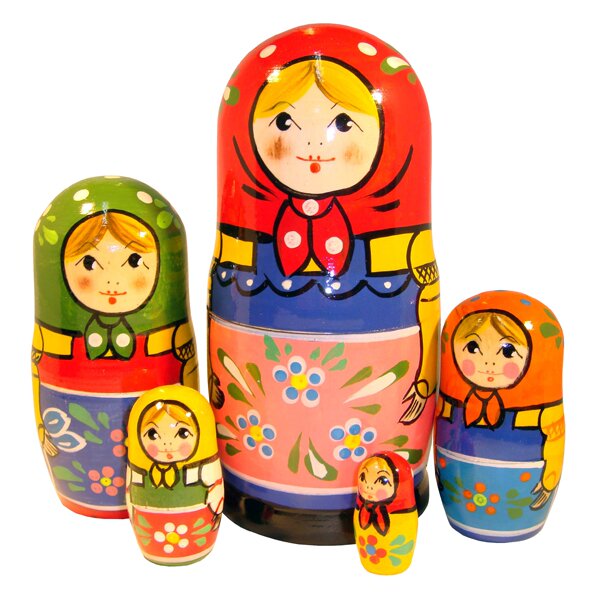 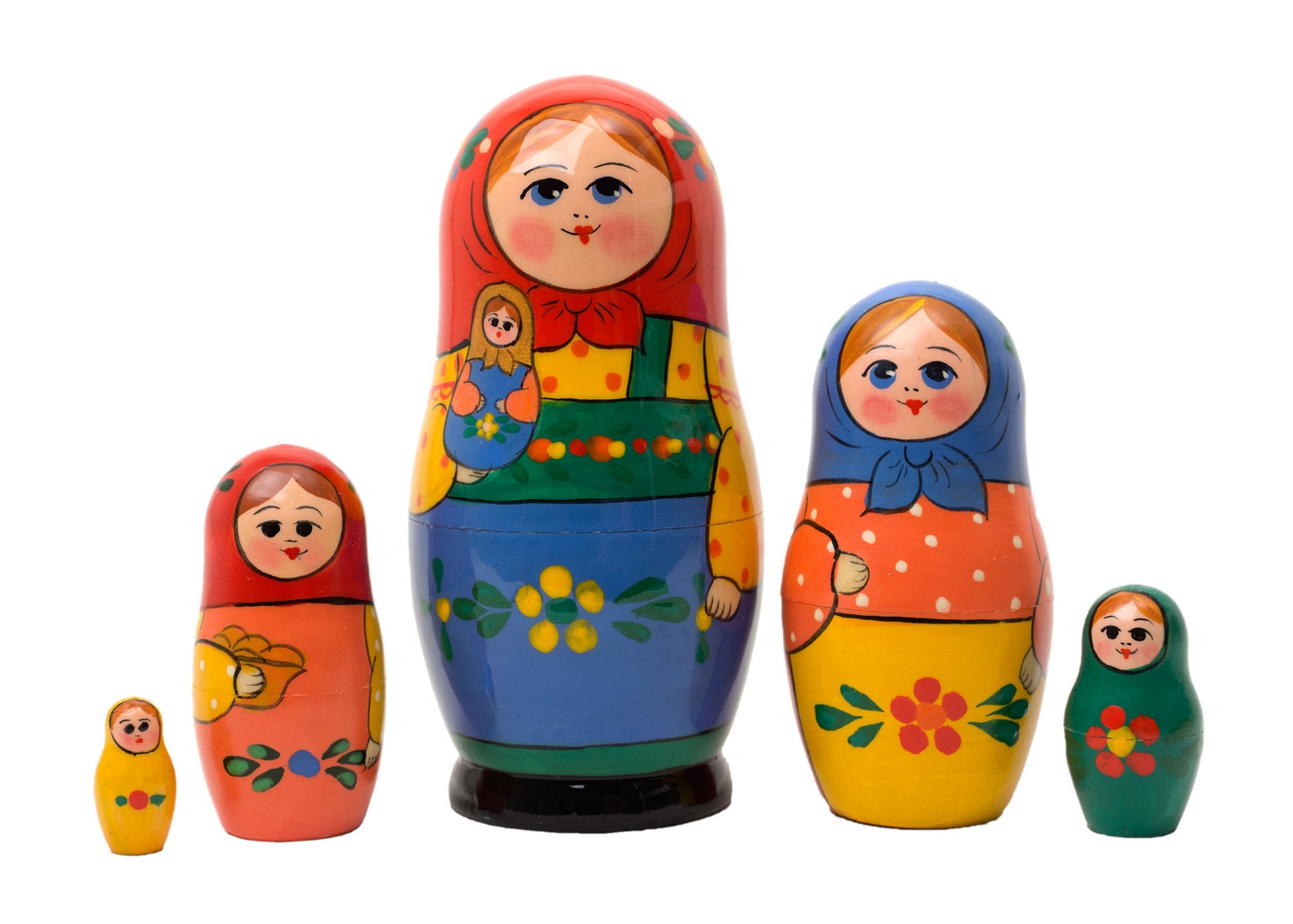 Полховская
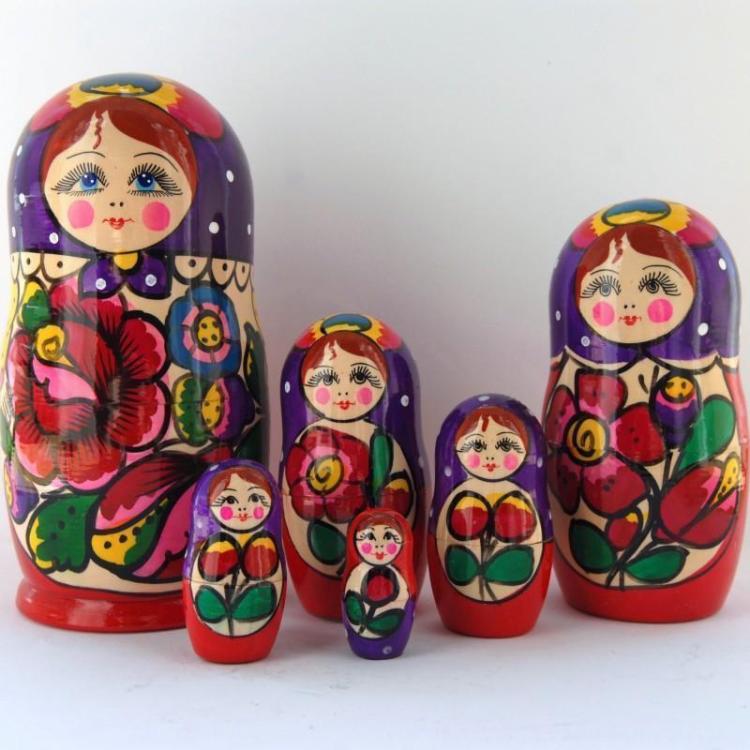 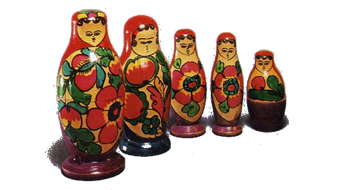 Фукурум
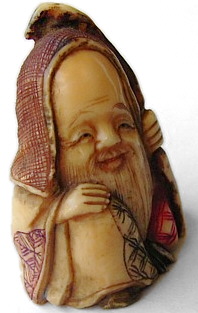 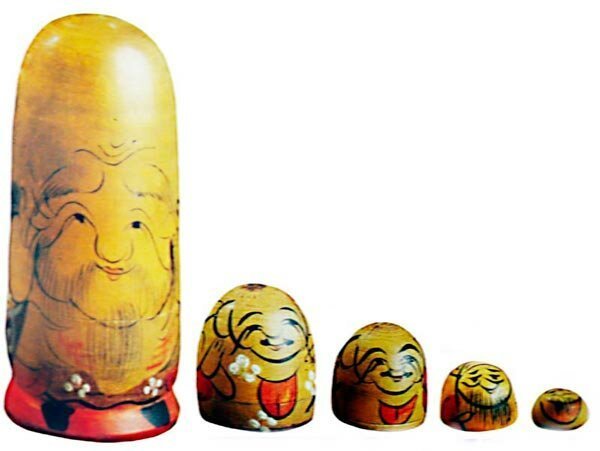 Первая русская матрешка
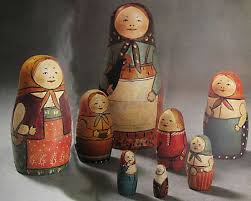